আজকের ক্লাসে সকলকে স্বাগতম
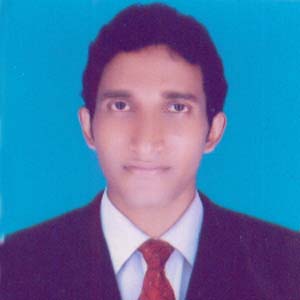 উপস্থাপনায়
কিশোর বৈরাগী
প্রভাষক
ব্যবস্থাপনা বিভাগ
শরণখোলা সরকারি কলেজ,
 শরণখোলা,বাগেরহাট ।
দ্বাদশ শ্রেণি  
ব্যবসায় সংগঠন ও ব্যবস্থাপনা
পাঠ্য বিষয়
প্রেষণার ধারণা,প্রেষণা চক্র ও প্রেষণাদানের উপায়সমূহ।
3
এ পাঠ শেষে শিক্ষার্থীরা…
প্রেষণার ধারণা ব্যাখ্যা করতে পারবে ।
কর্মীদের প্রেষণাদানের উপায়গুলো শনাক্ত করতে পারবে।
প্রেষণা
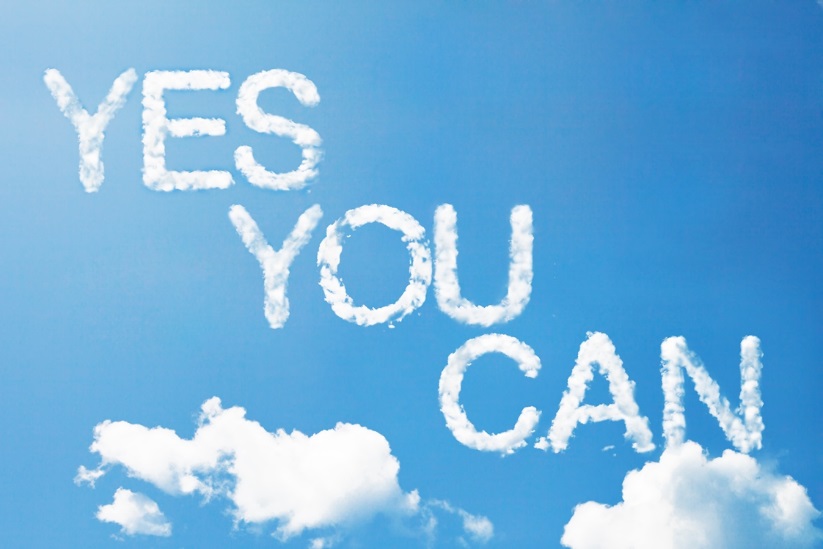 প্রাতিষঠানিক লক্ষ্যার্জনে কর্মীদের উৎসাহিত ও স্বেচ্ছাপ্রণোদিত করার কাজকেই প্রেষণা বলে ।
একক কাজ
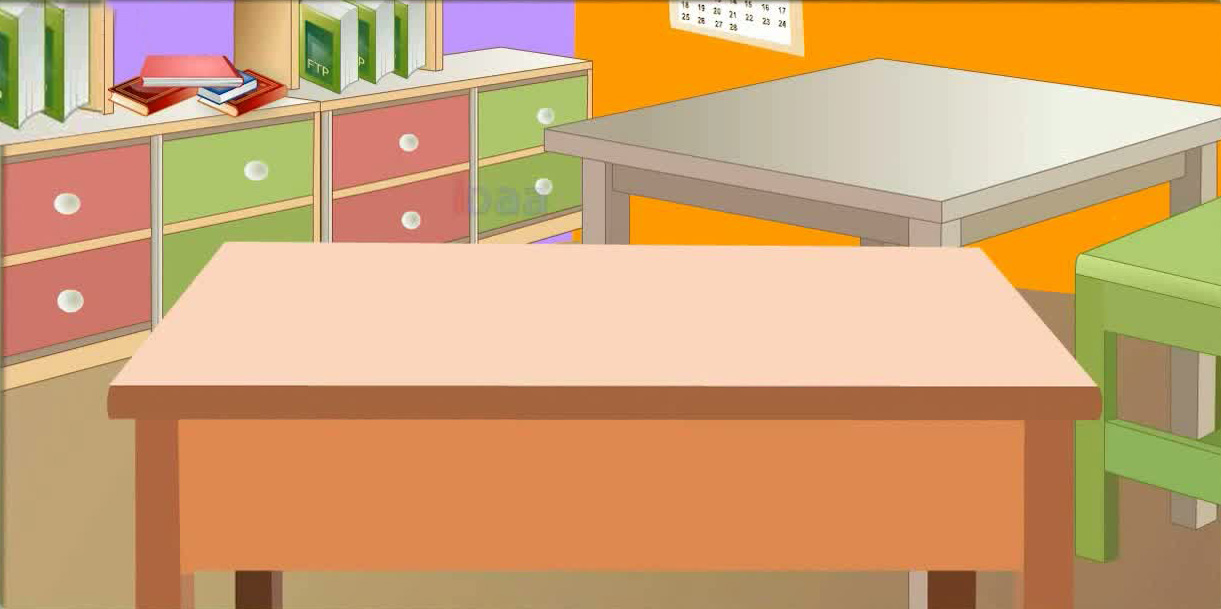 প্রেষণা কী ?
অভাববোধ কী ?
প্রেষণাদানের পদ্ধতি
আর্থিক পদ্ধতি
অনার্থিক পদ্ধতি
আর্থিক পদ্ধতি
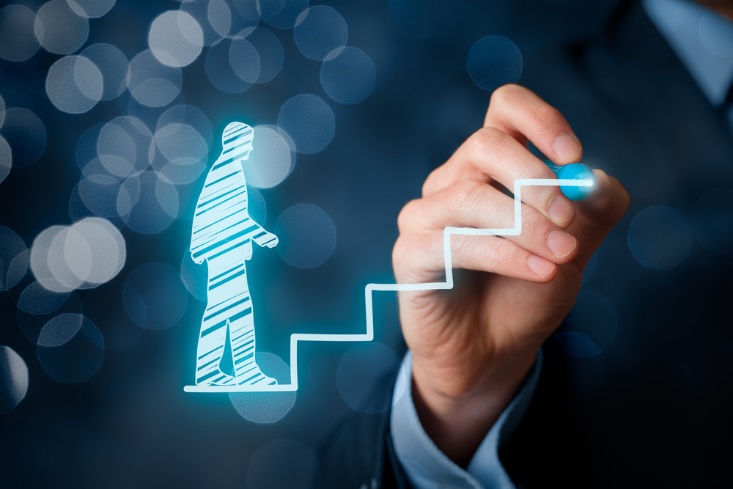 ১। ন্যায্য বেতন
২। মুনাফার অংশ
৩। বোনাস
৪। আর্থিক নিরাপত্তা
৫। অগ্রিম
৬। বাসস্থান ভাতা
৭। পরিবহন ভাতা
৮। চিকিৎসা ভাতা
৯। পদোন্নতি
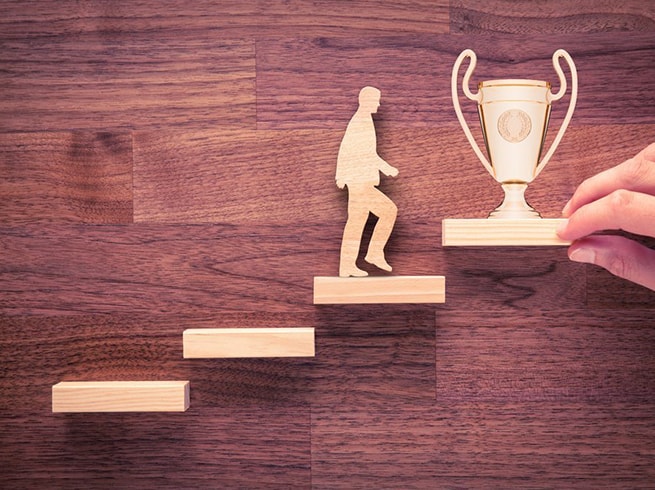 অনার্থিক পদ্ধতি
১। সুষ্ঠু কর্ম পরিবেশ
২। নিরাপত্তা
৩। আকর্ষনীয় কাজ
৪।  উত্তম ব্যবহার
৫। ভালো কাজের প্রশংসা
৬। প্রশিক্ষণ সুবিধা
৭। সুবিচার প্রতিষ্ঠা
৮। শ্রমিক  সংঘ করার সুযোগ
৯। প্রতিষ্ঠানের সুনাম
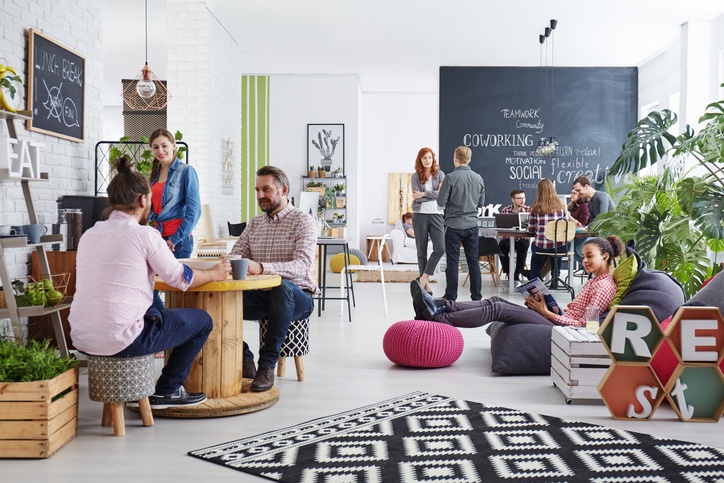 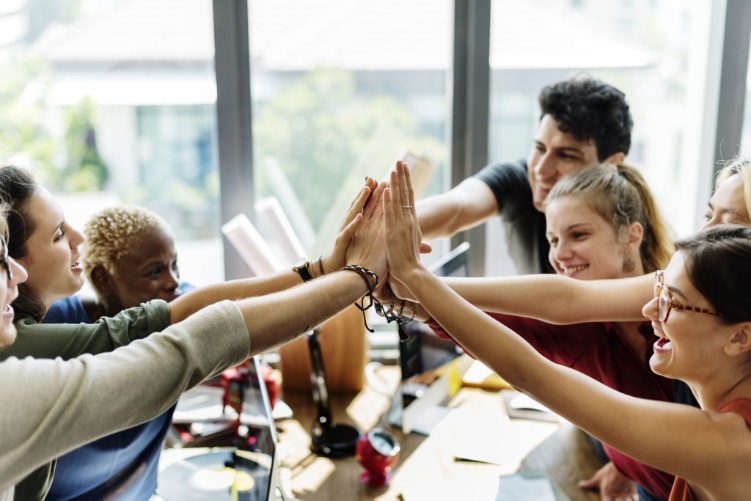 মূল্যায়ন
ক. “প্রেষণা মনোবল বৃদ্ধির সহায়ক”-ব্যাখ্যা কর ।
খ. প্রেষণার সাথে কর্মীর মনোবল সম্পর্ক কী ?
‍‍‍‌‌ গ. প্রেষণাকে অবিরাম প্রক্রিয়া বলা হয় কেন ?
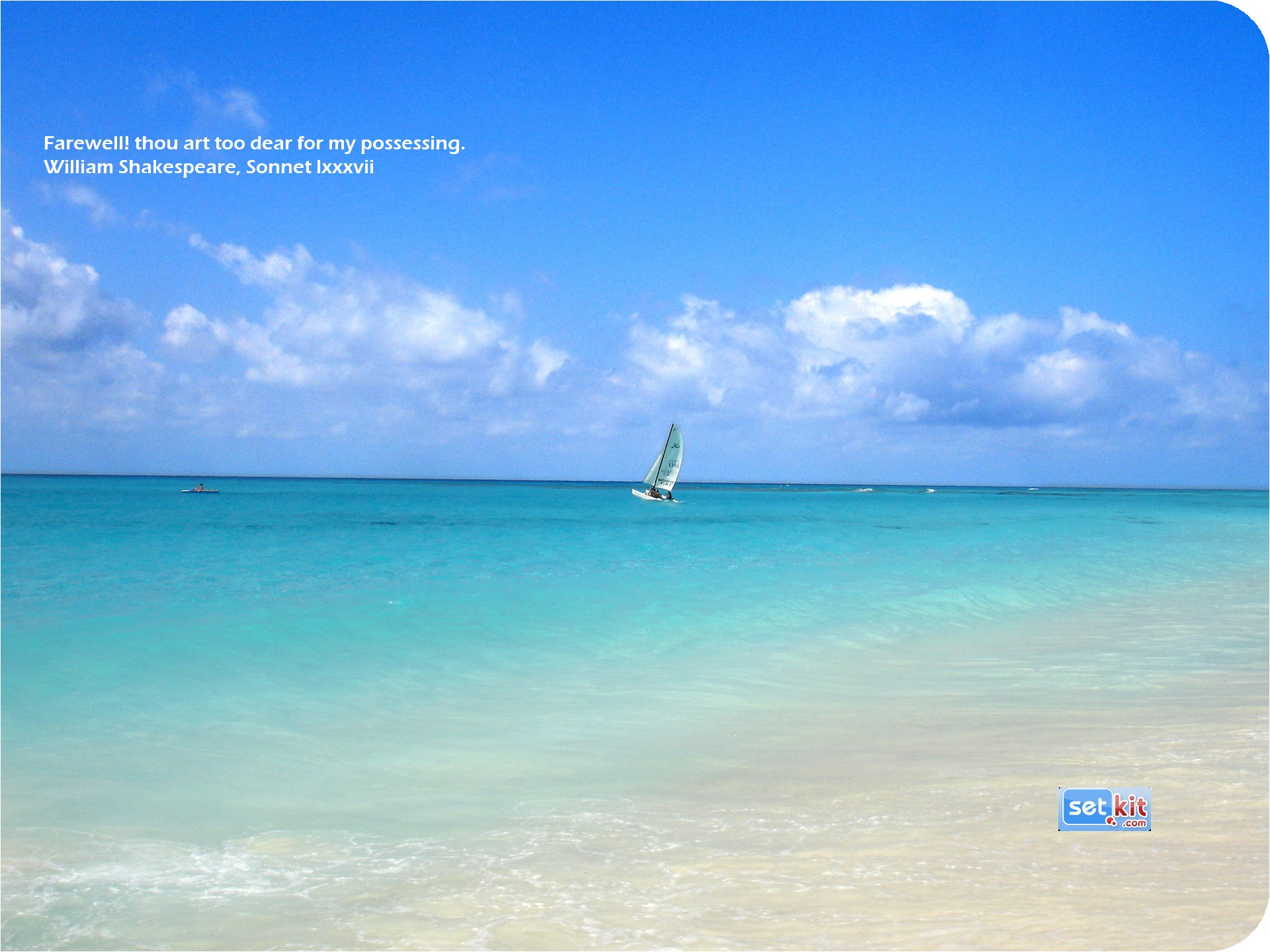 ধন্যবাদ